2.6 Moore’s LawU2C6
2.6 Moore’s Law
Overview: 

The goal of this lesson is to explore Moore's Law: the axiom which accounts for the amazing progress in all things electronic for the last 50 years.

Objectives:  Students will be able to:

 1.	State Moore’s Law

 2. Describe the 3 ways Moore’s Law enhances                       electronic products

 3. Explain examples of Moore’s Law in action
Moore’s Law Worksheet 

Name:_________________________        Period:___    Date:________      Score:_____/18
 
(3 pts) Fill in the blanks to complete Moore’s Law: 
 	The number of ______________  on a ___________  ___________ 
		_____________s about every _________  __________.
  
(2 pts) How did the allowance example illustrate Moore’s Law?	
(3 pts) Moore’s Law keeps improving electronic products by making them:
 	__________er
	__________er
 	__________er
 
(3 pts)  List 3 examples of products that have been improved by Moore’s Law over the years, and state how they have been improved.
  
(4 pts) Describe an example of how Moore’s Law might improve one product you have today in four years.
  
(3 pts)  Moore’s Law does NOT apply to the airplane industry.  Describe how air travel would be different today IF Moore’s Law had applied to the airplane industry for the last 50 years.
[Speaker Notes: Answer Key:
Moore's Law_Worksheet [1]
Submitted by Randy Steele [2] on 11 July, 2011 - 19:59

Answer Key: Moore’s Law Worksheet
Transistors, Computer Chip, Doubles, Two Years
By doubling a penny just 30 times, you get over $10M. By doubling the number of transistors every two years, for decades, today’s computer chips can have over a billion transistors
Better, Faster, Cheaper
Many possible answers, for example:- calculators do many more functions (scientific, graphing) and basic ones are much cheaper- cell phones are smaller, cheaper and smarter (now with computer-like functions)- digital music player hold thousands of CD quality sounds, and some play videos too
Since Moore’s Law doubles every two years, in four years an iPod should hold 4 times more music/videos
Better, Faster, Cheaper: A flight from Los Angeles to New York might include arcade-style video games, take only 15 minutes and cost $10
Source URL: http://stemrobotics.cs.pdx.edu/node/357]
Moore’s Law Videos
Moore's Law Got Me! (1:42)

Powers of Smaller  (2:03)

45nm...What Does It Mean?  (2:36)

Sand to Silicon - the Making of a Chip (2:11)
[Speaker Notes: Moore's Law Got Me! (1:42)
Science gurus Adam Savage and Jamie Hyneman race through speed and time to show the wonders of Moore's Law, which is at the core of incredible advances in computer technology.For more on Intel IDF: http://www.intel.com/idf/us
Category Entertainment

Powers of Smaller  (2:03)
Science gurus Adam Savage and Jamie Hyneman show how Intel's incredible shrinking transistors are helping to cram old, super-sized supercomputer performance into small, sleek laptops built with Intel Centrino Duo processor technology.For more on Intel IDF: http://www.intel.com/idf/us
Category Entertainment

45nm...What Does It Mean?  (2:36)
Intel's new 45nm Penryn microprocessor relies on a new recipe that combines the element Hafnium and metal gate technology to increase performance and significantly reduce eco-unfriendly, wasteful electricity leaks. But what does that mean?Note: A viewer alerted us to a mistake, so this is the updated version . Originally posted November 11, the video was viewed by more than 12,000 times, favorited 20 times and 26 comments as of January 25, 2008. We apologize for any inconvenience.
Category Science & Technology

Sand to Silicon - the Making of a Chip (2:11)
This is how a microprocessor, the brain 'behind the magic' of your PC, is made. For more about process Intel employs in building the chips that power many of the world's computers.
visit http://bit.ly/of-sand.
Category Science & Technology]
What is Product “X”?
Name a Product “X” have you recently bought to replace an older version, where the new one was much: 
Better 
Faster
Cheaper
 
Computer Chips
A network of tiny electronic switches called Transistors, built on a small rectangle of silicon.
[Speaker Notes: Instruction Guide:
Moore's Law [1]
Submitted by Randy Steele [2] on 11 July, 2011 - 19:34
Walk students through the Moore’s Law PPT [10](use slideshow mode for proper animation)

Product X (slide 1)
Ask student what Product X could be
Typical answers: ipod, camera, computer, laptop, MP3 player, calculator
Ask students what all (or most) of these products have in common
Computer chips (electronics of some sort)
Provide the definition of a computer chip
Emphasize that a computer chip is a network of transistors (review from Introduction to Computers lesson)

Computer Chip Colorized Photo (slide 2)
This is a Pentium 4 chip
Colorized to show detail of circuits
The P4 has 42 million transistors in it circuits
Computer Chip Photo - not colorized (slide 3)
This is how the chip looks to the naked eye
Silicon is grey-silver in color
Photo of 1st Transistor (slide 4)
Invented by Bell Labs in the 1940’s
Combined two different materials to create a semiconductor
In the 1950’s, engineers made multiple transistors on one piece or silicon
Moore’s Law Graph (slide 5)
In 1965 Gordon Moore looked back and graphed how many transistors engineers had been able to squeeze onto a single chip of silicon
He observed the “double in 2 years” trend
Manny years later this observation was coined “Moore’s Law”
He speculated that this may continue
Few people took his speculation seriously in 1965
A few years ago, Time magazine called this “the greatest human invention since the wheel”
….. really??
Two years is a long time (especially to students)
Have students think about where they were 2 years ago
Ask them to imagine their ipod had 10 songs on it then
Now ask them to imagine that today, two years later, their ipod has 20 songs
Does that sound like such a great achievement?\
We’ll look at Moore’s Law a different way to help understand this…..
Moore’s Law Allowance Calendar (slide 6)
Set up the story of student who currently gets $10/wk of allowance
This student goes to their parent and proposes to use Moore’s Law to calculate their allowance:
They can get feedback everyday on how they are doing (like at school)
They will recalculate their allowance everyday
New allowance starts a one penny, but double everyday they meet all their responsibilities
They want to try for one month
Parent agrees, but wants to see how it’s going after one week, before committing to the month
(step through the animation until the end of the first week)
Allowance is $0.64 for first week (instead of $10.00)
Parent thinks this new allowance scheme looks pretty good
Student acts uncertain, but agrees to try it just until the end of the month
(step through animation until old scheme reaches end of the month)
Old allowance scheme is $50 for the month (if you round up)
Ask student to guess allowance for new scheme
New allowance is over $10,000,000!!
How can this be?
If you take something and double it just 30 times, you get over 1 Billion
1 Billion pennies is $10M
Allowance Graphs (slides 7 to 10)
Next four slide graphically show both allowance schemes over the month
First slide shows Old allowance is higher than New
Notice scale is in low dollars
Second slide shows that New exceeds Old by the second week
Notice scale is 10’s of dollars
Third slide shows that New is into the 1000’s of dollars
Old looks like a flat-line on this scale
Last slide shows entire month
Scale now reaches in the millions of dollar range
Back to Moore’s Law graph (slide 11)
While two years seems like a long time for something to double…
Engineers have been at this for about 50 years
So, just like the allowance example , there have been many doublings
Moore’s Law Graphs (slides 12 to 24)
70’s – kept on doubling as Moore speculated
Notice scale changes to 10’s of thousands of transistors on a single chip
First portable calculator; 4 functions, $500
Ask students for examples of better/faster/cheaper calculators
First Video Game; Pong – only in arcades at this time (too expensive for homes)
Ask students for examples of better/faster/cheaper video games\
80’s – kept on doubling
Notice scale changes to millions of transistors on a single chip
First PC; No hard drive or mouse, $3,700
Ask students for examples of better/faster/cheaper computers
First “Portable” computer; tiny monitor, 28 lb (“luggable” PC), $ 3,500
Ask students for examples of better/faster/cheaper laptops
First Mobile Phone; Big, heavy, $4,000
Ask students for examples of better/faster/cheaper cell phones
90’s – kept on doubling
Notice scale changes to 10’s of millions of transistors on a single chip
First digital camera; 1 MegaPixel; $13,000
Ask students for examples of better/faster/cheaper camera
First MP3 Player; only held 4 CD quality songs
It had a memory slot, like a camera today, so you could use multiple memory cards
Look at graph – only 16Mb memory cards at that time
Songs are ~ 1MB/minutes at CD quality, so 16Mb = 4 songs
One could choose lower quality sounds, to get more songs on card
Ask students for examples of better/faster/cheaper MP3 players/iPods
Ask students if they have noticed you can buy twice as big a memory card for the same price as the old one about every two years
That’s Moore’s Law at work in the memory chip industry
21st Century – keeps on going….
Notice scale changes to 100’s of millions of transistors on a single chip
First TiVo; Digital Video recorder
First Video iPod
Today, Microprocessors (most complex computer chips) can have over one billion transistors on a single chip
….and they are still smaller than a postage stamp
Moore’s Law Summary (slide 25)
This is the reason electronic products keep getting better/faster/cheaper
Huge impact on our lives
"Greatest human invention since the wheel”
Also very rare
Moore’s Law only applies to electronics
This is the very rare exception, not the rule, for human creations
Students are so acclimated to things getting better/faster/cheaper that they do not realize what an extraordinary exception this is; so by way of example…..
*** OPEN Moore's Law Auto PPT [10] file for last slide in presentation
Moore’s Law in the Auto Industry
This slide does a side-by-side comparison of the computer chip industry and the auto industry from 1975 to 2008
It then show what would have happened in the auto industry if Moore’s Law had applied for just these 33 years
For Speed comparison, the chip clock speed (MHz = millions of cycles per second; GHz = billions of cycles per second) is compared to the cars to speed (mph)
For Efficiency, the chip are measured in MIPS (millions of instructions per second) and compared to the car’s fuel efficiency (mpg)
For Cost, the chip cost stayed the same, but the number of transistors on the chip for that cost is used, compared to the car sticker price.
1975
Most famous computer chip was Intel 8080
Most famous car was Ferrari 308 (remember Magnum P.I.?)
Recite speed, efficiency and cost as a baseline for our comparison
2008
Computer chip is Intel Quad-Core; Car is new Ferrari 430
Chips speed is 3.3Ghz (3,300 MHz) times four cores
Chip efficiency is 64,000 MIPS (100,000 fold increase from 1975)
Chip cost – still $300, but now you get 300,000,000 transistors for that price
What if… Moore’s Law had applied to the Auto Industry for just these 33 years (since 1975 thru 2008)
In 2008 the Ferrari 430 should:
Have top speed of 255,000 mph
Get 1,300,000 mpg
Cost $0.19 (before taxes….)
Have students recalculate these 3 numbers assuming Moore's Law had continued to apply to the auto industry since 2008
Emphasize the uniqueness of Moore’s Law in the electronics industry
Student have grown up surrounded by examples of Moore’s Law and often have the impression that this rapid better/faster/cheaper progression is just “the way the universe works”
A human-made invention that keeps doubling for 50 years is an extraordinary exception to “the way the universe works”
Asks student to speculate about the implications of Moore’s Law continuing for another 10 years, or 50 years?
Source URL: http://stemrobotics.cs.pdx.edu/node/351

_______________________________________________________________________
Instructional Material: Moore's Law
Submitted by Randy Steele on 11 July, 2011 - 19:38
The two attached PowerPoint files walk through an explanation of Moore's Law. The single slide in the Moore's Auto file is intended to be used at the end of the Moore's Law presentation
Attached Resource: 
Moore_s_Law.ppt
Moores_auto.ppt
Material Type: Lecture/Presentation]
Computer Chip Photo (P4)
[Speaker Notes: Computer Chip Colorized Photo (slide 2)
 • This is a Pentium 4 chip
 • Colorized to show detail of circuits
 • The P4 has 42 million transistors in it circuits]
Computer Chip Photo (P4)
[Speaker Notes: Computer Chip Photo - not colorized (slide 3)
 • This is how the chip looks to the naked eye
 • Silicon is grey-silver in color]
The First Transistor
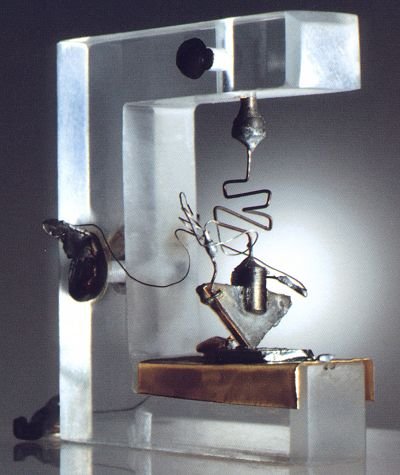 [Speaker Notes: Photo of 1st Transistor (slide 4)
 • Invented by Bell Labs in the 1940’s
 • Combined two different materials to create a semiconductor
 • In the 1950’s, engineers made multiple transistors on one piece or silicon]
Gordon Moore’s Graph – 1960’s
“The number of transistors 
on a computer chip doubles about every two years.”
Greatest human invention 
since the wheel….????
[Speaker Notes: Moore’s Law Graph (slide 5)
In 1965 Gordon Moore looked back and graphed how many transistors engineers had been able to squeeze onto a single chip of silicon
He observed the “double in 2 years” trend
Manny years later this observation was coined “Moore’s Law”
He speculated that this may continue
Few people took his speculation seriously in 1965
A few years ago, Time magazine called this “the greatest human invention since the wheel”
….. really??
Two years is a long time (especially to students)
Have students think about where they were 2 years ago
Ask them to imagine their ipod had 10 songs on it then
Now ask them to imagine that today, two years later, their ipod has 20 songs
Does that sound like such a great achievement?\
We’ll look at Moore’s Law a different way to help understand this…..]
Moore’s Law Allowance Calendar
Old

$10.00


$20.00


$30.00


$40.00


$50.00
$0.01
$0.02
$0.04
$0.08
$0.16
$0.32
$0.64
$10, 737, 418.24
[Speaker Notes: Moore’s Law Allowance Calendar (slide 6)
Set up the story of student who currently gets $10/wk of allowance
This student goes to their parent and proposes to use Moore’s Law to calculate their allowance:
They can get feedback everyday on how they are doing (like at school)
They will recalculate their allowance everyday
New allowance starts a one penny, but double everyday they meet all their responsibilities
They want to try for one month
Parent agrees, but wants to see how it’s going after one week, before committing to the month
(step through the animation until the end of the first week)
Allowance is $0.64 for first week (instead of $10.00)
Parent thinks this new allowance scheme looks pretty good
Student acts uncertain, but agrees to try it just until the end of the month
(step through animation until old scheme reaches end of the month)
Old allowance scheme is $50 for the month (if you round up)
Ask student to guess allowance for new scheme
New allowance is over $10,000,000!!
How can this be?
If you take something and double it just 30 times, you get over 1 Billion
1 Billion pennies is $10M]
Allowance Graph – First Week
[Speaker Notes: Allowance Graphs (slides 7 to 10)
Next four slide graphically show both allowance schemes over the month
First slide shows Old allowance is higher than New
Notice scale is in low dollars
Second slide shows that New exceeds Old by the second week
Notice scale is 10’s of dollars
Third slide shows that New is into the 1000’s of dollars
Old looks like a flat-line on this scale
Last slide shows entire month
Scale now reaches in the millions of dollar range]
Allowance Graph – Second Week
[Speaker Notes: Allowance Graphs (slides 7 to 10)
Next four slide graphically show both allowance schemes over the month
First slide shows Old allowance is higher than New
Notice scale is in low dollars
Second slide shows that New exceeds Old by the second week
Notice scale is 10’s of dollars
Third slide shows that New is into the 1000’s of dollars
Old looks like a flat-line on this scale
Last slide shows entire month
Scale now reaches in the millions of dollar range]
Allowance Graph – Third Week
[Speaker Notes: Allowance Graphs (slides 7 to 10)
Next four slide graphically show both allowance schemes over the month
First slide shows Old allowance is higher than New
Notice scale is in low dollars
Second slide shows that New exceeds Old by the second week
Notice scale is 10’s of dollars
Third slide shows that New is into the 1000’s of dollars
Old looks like a flat-line on this scale
Last slide shows entire month
Scale now reaches in the millions of dollar range]
Allowance Graph – One Month
[Speaker Notes: Allowance Graphs (slides 7 to 10)
Next four slide graphically show both allowance schemes over the month
First slide shows Old allowance is higher than New
Notice scale is in low dollars
Second slide shows that New exceeds Old by the second week
Notice scale is 10’s of dollars
Third slide shows that New is into the 1000’s of dollars
Old looks like a flat-line on this scale
Last slide shows entire month
Scale now reaches in the millions of dollar range]
Gordon Moore’s Graph – 1960’s
“The number of transistors 
on a computer chip doubles
about every two years.”
Greatest human invention 
since the wheel….????
[Speaker Notes: Back to Moore’s Law graph (slide 11)
While two years seems like a long time for something to double…
Engineers have been at this for about 50 years
So, just like the allowance example , there have been many doublings]
Moore’s Law Graph – 1960’s & 70’s
[Speaker Notes: Moore’s Law Graphs (slides 12 to 24)
70’s – kept on doubling as Moore speculated
Notice scale changes to 10’s of thousands of transistors on a single chip
First portable calculator; 4 functions, $500
Ask students for examples of better/faster/cheaper calculators
First Video Game; Pong – only in arcades at this time (too expensive for homes)
Ask students for examples of better/faster/cheaper video games\

80’s – kept on doubling
Notice scale changes to millions of transistors on a single chip
First PC; No hard drive or mouse, $3,700
Ask students for examples of better/faster/cheaper computers
First “Portable” computer; tiny monitor, 28 lb (“luggable” PC), $ 3,500
Ask students for examples of better/faster/cheaper laptops
First Mobile Phone; Big, heavy, $4,000
Ask students for examples of better/faster/cheaper cell phones
90’s – kept on doubling
Notice scale changes to 10’s of millions of transistors on a single chip
First digital camera; 1 MegaPixel; $13,000
Ask students for examples of better/faster/cheaper camera
First MP3 Player; only held 4 CD quality songs
It had a memory slot, like a camera today, so you could use multiple memory cards
Look at graph – only 16Mb memory cards at that time
Songs are ~ 1MB/minutes at CD quality, so 16Mb = 4 songs
One could choose lower quality sounds, to get more songs on card
Ask students for examples of better/faster/cheaper MP3 players/iPods
Ask students if they have noticed you can buy twice as big a memory card for the same price as the old one about every two years
That’s Moore’s Law at work in the memory chip industry
21st Century – keeps on going….
Notice scale changes to 100’s of millions of transistors on a single chip
First TiVo; Digital Video recorder
First Video iPod
Today, Microprocessors (most complex computer chips) can have over one billion transistors on a single chip
….and they are still smaller than a postage stamp]
Moore’s Law Graph – 1960’s & 70’s
[Speaker Notes: Moore’s Law Graphs (slides 12 to 24)
70’s – kept on doubling as Moore speculated
Notice scale changes to 10’s of thousands of transistors on a single chip
First portable calculator; 4 functions, $500
Ask students for examples of better/faster/cheaper calculators
First Video Game; Pong – only in arcades at this time (too expensive for homes)
Ask students for examples of better/faster/cheaper video games\]
Moore’s Law Graph – 1960’s & 70’s
[Speaker Notes: Moore’s Law Graphs (slides 12 to 24)
70’s – kept on doubling as Moore speculated
Notice scale changes to 10’s of thousands of transistors on a single chip
First portable calculator; 4 functions, $500
Ask students for examples of better/faster/cheaper calculators
First Video Game; Pong – only in arcades at this time (too expensive for homes)
Ask students for examples of better/faster/cheaper video games\]
Moore’s Law Graph – 1970’s &80’s
[Speaker Notes: Moore’s Law Graphs (slides 12 to 24)
70’s – kept on doubling as Moore speculated
Notice scale changes to 10’s of thousands of transistors on a single chip
First portable calculator; 4 functions, $500
Ask students for examples of better/faster/cheaper calculators
First Video Game; Pong – only in arcades at this time (too expensive for homes)
Ask students for examples of better/faster/cheaper video games\
80’s – kept on doubling
Notice scale changes to millions of transistors on a single chip
First PC; No hard drive or mouse, $3,700
Ask students for examples of better/faster/cheaper computers
First “Portable” computer; tiny monitor, 28 lb (“luggable” PC), $ 3,500
Ask students for examples of better/faster/cheaper laptops
First Mobile Phone; Big, heavy, $4,000
Ask students for examples of better/faster/cheaper cell phones]
Moore’s Law Graph – 1970’s &80’s
[Speaker Notes: Moore’s Law Graphs (slides 12 to 24)
70’s – kept on doubling as Moore speculated
Notice scale changes to 10’s of thousands of transistors on a single chip
First portable calculator; 4 functions, $500
Ask students for examples of better/faster/cheaper calculators
First Video Game; Pong – only in arcades at this time (too expensive for homes)
Ask students for examples of better/faster/cheaper video games\
80’s – kept on doubling
Notice scale changes to millions of transistors on a single chip
First PC; No hard drive or mouse, $3,700
Ask students for examples of better/faster/cheaper computers
First “Portable” computer; tiny monitor, 28 lb (“luggable” PC), $ 3,500
Ask students for examples of better/faster/cheaper laptops
First Mobile Phone; Big, heavy, $4,000
Ask students for examples of better/faster/cheaper cell phones]
Moore’s Law Graph – 1970’s &80’s
[Speaker Notes: Moore’s Law Graphs (slides 12 to 24)
70’s – kept on doubling as Moore speculated
Notice scale changes to 10’s of thousands of transistors on a single chip
First portable calculator; 4 functions, $500
Ask students for examples of better/faster/cheaper calculators
First Video Game; Pong – only in arcades at this time (too expensive for homes)
Ask students for examples of better/faster/cheaper video games\
80’s – kept on doubling
Notice scale changes to millions of transistors on a single chip
First PC; No hard drive or mouse, $3,700
Ask students for examples of better/faster/cheaper computers
First “Portable” computer; tiny monitor, 28 lb (“luggable” PC), $ 3,500
Ask students for examples of better/faster/cheaper laptops
First Mobile Phone; Big, heavy, $4,000
Ask students for examples of better/faster/cheaper cell phones]
Moore’s Law Graph – 1970’s &80’s
[Speaker Notes: Moore’s Law Graphs (slides 12 to 24)
70’s – kept on doubling as Moore speculated
Notice scale changes to 10’s of thousands of transistors on a single chip
First portable calculator; 4 functions, $500
Ask students for examples of better/faster/cheaper calculators
First Video Game; Pong – only in arcades at this time (too expensive for homes)
Ask students for examples of better/faster/cheaper video games\
80’s – kept on doubling
Notice scale changes to millions of transistors on a single chip
First PC; No hard drive or mouse, $3,700
Ask students for examples of better/faster/cheaper computers
First “Portable” computer; tiny monitor, 28 lb (“luggable” PC), $ 3,500
Ask students for examples of better/faster/cheaper laptops
First Mobile Phone; Big, heavy, $4,000
Ask students for examples of better/faster/cheaper cell phones]
Moore’s Law Graph – 1980’s &90’s
[Speaker Notes: 90’s – kept on doubling
Notice scale changes to 10’s of millions of transistors on a single chip
First digital camera; 1 MegaPixel; $13,000
Ask students for examples of better/faster/cheaper camera
First MP3 Player; only held 4 CD quality songs
It had a memory slot, like a camera today, so you could use multiple memory cards
Look at graph – only 16Mb memory cards at that time
Songs are ~ 1MB/minutes at CD quality, so 16Mb = 4 songs
One could choose lower quality sounds, to get more songs on card
Ask students for examples of better/faster/cheaper MP3 players/iPods
Ask students if they have noticed you can buy twice as big a memory card for the same price as the old one about every two years
That’s Moore’s Law at work in the memory chip industry]
Moore’s Law Graph – 1980’s &90’s
[Speaker Notes: 90’s – kept on doubling
Notice scale changes to 10’s of millions of transistors on a single chip
First digital camera; 1 MegaPixel; $13,000
Ask students for examples of better/faster/cheaper camera
First MP3 Player; only held 4 CD quality songs
It had a memory slot, like a camera today, so you could use multiple memory cards
Look at graph – only 16Mb memory cards at that time
Songs are ~ 1MB/minutes at CD quality, so 16Mb = 4 songs
One could choose lower quality sounds, to get more songs on card
Ask students for examples of better/faster/cheaper MP3 players/iPods
Ask students if they have noticed you can buy twice as big a memory card for the same price as the old one about every two years
That’s Moore’s Law at work in the memory chip industry]
Moore’s Law Graph – 1980’s &90’s
[Speaker Notes: 90’s – kept on doubling
Notice scale changes to 10’s of millions of transistors on a single chip
First digital camera; 1 MegaPixel; $13,000
Ask students for examples of better/faster/cheaper camera
First MP3 Player; only held 4 CD quality songs
It had a memory slot, like a camera today, so you could use multiple memory cards
Look at graph – only 16Mb memory cards at that time
Songs are ~ 1MB/minutes at CD quality, so 16Mb = 4 songs
One could choose lower quality sounds, to get more songs on card
Ask students for examples of better/faster/cheaper MP3 players/iPods
Ask students if they have noticed you can buy twice as big a memory card for the same price as the old one about every two years
That’s Moore’s Law at work in the memory chip industry]
Moore’s Law Graph – 1990’s+
[Speaker Notes: 21st Century – keeps on going….
Notice scale changes to 100’s of millions of transistors on a single chip
First TiVo; Digital Video recorder
First Video iPod
Today, Microprocessors (most complex computer chips) can have over one billion transistors on a single chip
….and they are still smaller than a postage stamp]
Moore’s Law Graph – 1990’s+
[Speaker Notes: 21st Century – keeps on going….
Notice scale changes to 100’s of millions of transistors on a single chip
First TiVo; Digital Video recorder
First Video iPod
Today, Microprocessors (most complex computer chips) can have over one billion transistors on a single chip
….and they are still smaller than a postage stamp]
Moore’s Law Graph – 1990’s+
[Speaker Notes: 21st Century – keeps on going….
Notice scale changes to 100’s of millions of transistors on a single chip
First TiVo; Digital Video recorder
First Video iPod
Today, Microprocessors (most complex computer chips) can have over one billion transistors on a single chip
….and they are still smaller than a postage stamp]
Moore’s Law - Summary
Unseen “Engine” driving all electronics for 50 years
Better
Faster
Cheaper
Impacts us hundreds of times per day
Very powerful, but very rare
Not seen in other industries
But, what if…….(see Moore’s Law in the Auto Industry???? Presentation)
[Speaker Notes: Moore’s Law Summary (slide 25)
This is the reason electronic products keep getting better/faster/cheaper
Huge impact on our lives
"Greatest human invention since the wheel”
Also very rare
Moore’s Law only applies to electronics
This is the very rare exception, not the rule, for human creations
Students are so acclimated to things getting better/faster/cheaper that they do not realize what an extraordinary exception this is; so by way of example…..]
Moore’s Law in the Auto Industry?
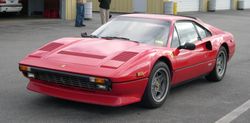 Product:	Intel 8080	  Ferrari 308
1st Year:	1975		  1975
Speed:		2Mhz		  155 mph
Efficiency:	0.64 MIPs	  13 mpg
Cost:	    $300=4,500 trans	  $35,000=1
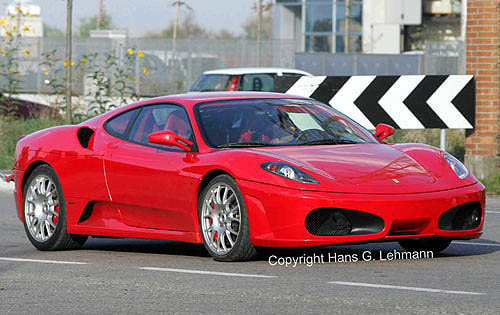 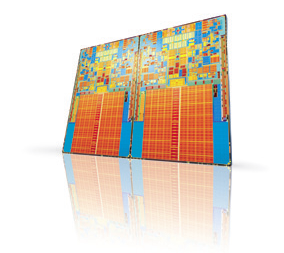 Product:	Intel QC2X	  Ferrari 430
1st Year:	2008		  2008	
Speed:		3.3 Ghz (x4)	  196 mph
Efficiency:	64,000MIPs	  10 mpg
Cost:	     	$300=800trans	  $300=300M trans
(Moore’s Law)
    255,000mph
       1.3M mpg
               $0.19
[Speaker Notes: *** OPEN Moore's Law Auto PPT [10] file for last slide in presentation
Moore’s Law in the Auto Industry
This slide does a side-by-side comparison of the computer chip industry and the auto industry from 1975 to 2008
It then show what would have happened in the auto industry if Moore’s Law had applied for just these 33 years
For Speed comparison, the chip clock speed (MHz = millions of cycles per second; GHz = billions of cycles per second) is compared to the cars to speed (mph)
For Efficiency, the chip are measured in MIPS (millions of instructions per second) and compared to the car’s fuel efficiency (mpg)
For Cost, the chip cost stayed the same, but the number of transistors on the chip for that cost is used, compared to the car sticker price.

1975
Most famous computer chip was Intel 8080
Most famous car was Ferrari 308 (remember Magnum P.I.?)
Recite speed, efficiency and cost as a baseline for our comparison

2008
Computer chip is Intel Quad-Core; Car is new Ferrari 430
Chips speed is 3.3Ghz (3,300 MHz) times four cores
Chip efficiency is 64,000 MIPS (100,000 fold increase from 1975)
Chip cost – still $300, but now you get 300,000,000 transistors for that price

What if… Moore’s Law had applied to the Auto Industry for just these 33 years (since 1975 thru 2008)

In 2008 the Ferrari 430 should:
Have top speed of 255,000 mph
Get 1,300,000 mpg
Cost $0.19 (before taxes….)
Have students recalculate these 3 numbers assuming Moore's Law had continued to apply to the auto industry since 2008
Emphasize the uniqueness of Moore’s Law in the electronics industry
Student have grown up surrounded by examples of Moore’s Law and often have the impression that this rapid better/faster/cheaper progression is just “the way the universe works”
A human-made invention that keeps doubling for 50 years is an extraordinary exception to “the way the universe works”
Asks student to speculate about the implications of Moore’s Law continuing for another 10 years, or 50 years?
Source URL: http://stemrobotics.cs.pdx.edu/node/351]
Moore’s Law
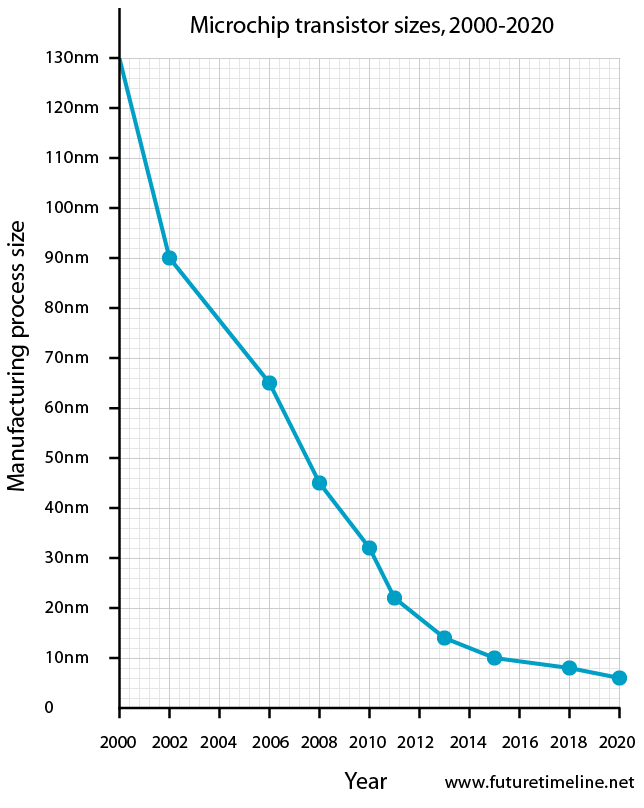 2011 - 22 nm 
Intel unveiled a new 22 nm (nanometer) process microprocessor , this is the first high-volume chip to use 3-D transistors, and packs almost 3 billion of them onto a single circuit.  They operate at much lower voltage and lower leakage, providing an unprecedented combination of improved performance and energy efficiency. Dramatic innovations across a range of electronics - from computers to mobile phones, household appliances and medical devices - will now be possible. 
2013 - 14 nm 
Even smaller and denser chips based on a 14nm process are being planned.
2020 - 4 nm 
The company's long-term roadmap includes sizes down to 4nm in the early 2020s - close to the size of individual atoms.
(4:20)
New 22 nanometer process Explained
http://www.youtube.com/watch?v=YIkMaQJSyP8&feature=player_embedded
[Speaker Notes: Moore's Law 

Moore's law describes a long-term trend in the history of computing hardware. The number of transistors that can be placed inexpensively on an integrated circuit doubles approximately every two years. This trend has continued in a smooth and predictable curve for over half a century and is expected to continue until 2020 or later.

The capabilities of many electronic devices are strongly linked to Moore's law: processing speed, memory capacity, sensors and even the pixels in digital cameras. All of these are improving at exponential rates as well. This is dramatically enhancing the impact of digital electronics in nearly every segment of the world economy.

In 2011, Intel unveiled a new microprocessor based on 22 nanometre process technology.* Codenamed Ivy Bridge, this is the first high-volume chip to use 3-D transistors, and packs almost 3 billion of them onto a single circuit. These new "Tri-Gate" transistors are a fundamental departure from the two-dimensional "planar" transistor structure that has been used before. They operate at much lower voltage and lower leakage, providing an unprecedented combination of improved performance and energy efficiency. Dramatic innovations across a range of electronics - from computers to mobile phones, household appliances and medical devices - will now be possible.

Even smaller and denser chips based on a 14nm process are being planned for 2013, and the company's long-term roadmap includes sizes down to 4nm in the early 2020s - close to the size of individual atoms. This will present major design and engineering challenges, since transistors at these dimensions will be substantially affected by quantum tunnelling (a phenomenon where a particle tunnels through a barrier).]
2010 = 32 GB
it is possible to store 32 GB of data on a device measuring 11 x 15 mm, weighing 0.5 grams and costing under $100.  To put this in context: this is over 3 million times lighter and over 10,000 times cheaper than an equivalent device of 30 years ago.

2011 = 128 GB

The memory capacity of the human brain has been estimated at between one and ten terabytes, with a most likely value of 3 TB (terabytes). 

2030 = 20,000 brains

2043 = 500 Billion GB

2050 = 3x the brain capacity of the entire world!
Micro-SD cards
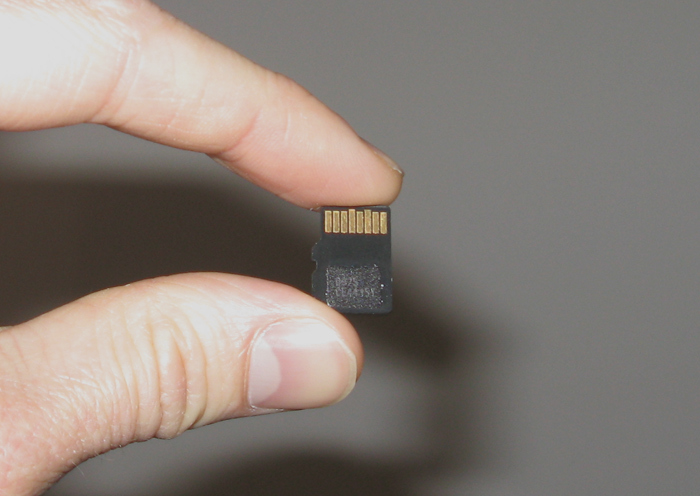 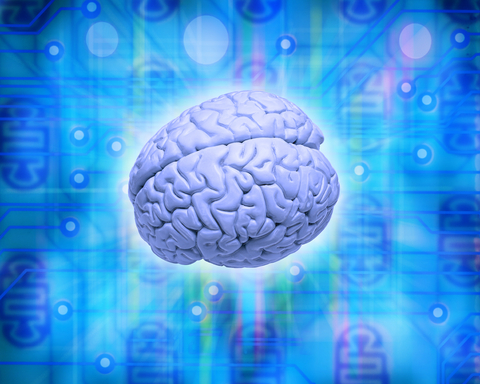 [Speaker Notes: Secure digital (SD) cards arrived in the early 2000s. These provided storage in a thumbnail-sized form factor, enabling them to be used with digital cameras, phones, MP3 players and other handheld devices.

Micro-SD cards (pictured below) have shrunk this format to an even smaller size. As of 2010, it is possible to store 32 GB of data on a device measuring 11 x 15 mm, weighing 0.5 grams and costing under $100.

To put this in context: this is over 3 million times lighter and over 10,000 times cheaper than an equivalent device of 30 years ago.

So, what does the future hold?

It is safe to assume that the exponential trends in capacity and price performance will continue. These trends have been consistent for over half a century. Even if the limits of miniaturisation are reached with current technology, formats will become available that lead to new paradigms and even higher densities. Carbon nanotubes, for example, would enable components to be arranged atom-by-atom.

The memory capacity of the human brain has been estimated at between one and ten terabytes, with a most likely value of 3 terabytes.* Consumer hard drives are already available at this size.*

128 GB micro-SD cards are being planned for 2011* and there is even a 2 TB specification in the pipeline.* 

Well before the end of this decade, it is likely that micro-SD cards (such as that pictured above) will exceed the storage capacity of the human brain.

By 2030, a micro-SD card (or equivalent device) will have the storage capacity of 20,000 human brains.

By 2043, a micro-SD card (or equivalent device) will have a storage capacity of more than 500 billion gigabytes - equal to the entire contents of the Internet in 2009.*

By 2050 - if trends continue - a device the size of a micro-SD card will have storage equivalent to three times the brain capacity of the entire human race.]
Moore’s Law Videos
Wanted: Moore's Law for Another 40 Years (1:26)

Powers of Smaller  (2:03)

45nm...What Does It Mean?  (2:36)

Sand to Silicon - the Making of a Chip (2:11)

The Making of a Chip with 22nm/3D Transistors (2:42) http://www.youtube.com/watch?feature=player_detailpage&v=d9SWNLZvA8g

 The Power of Small - 3rd Generation Intel® Core™ (6:08)
http://www.youtube.com/watch?feature=player_detailpage&v=kJzf7jRqsAw
[Speaker Notes: Wanted: Moore's Law for Another 40 Years (1:26)
When you fight the law, you'll usually lose... at least that's what happens when you fight Moore's Law, an industry axiom that states that the number of transistors on a chip will roughly double approximately every two years. This video, set to the tune of "I Fought the Law" originally recorded by Sonny Curtis and The Crickets, looks back at how many have long predicted the end to Moore's Law and how it continues to prevail as Intel releases its first 45nm chips based on its reinvented transistors with new Hafnium-based high-k and metal materials. Long live Moore's Law!
Category Science & Technology

Powers of Smaller  (2:03)
Science gurus Adam Savage and Jamie Hyneman show how Intel's incredible shrinking transistors are helping to cram old, super-sized supercomputer performance into small, sleek laptops built with Intel Centrino Duo processor technology.For more on Intel IDF: http://www.intel.com/idf/us
Category Entertainment

45nm...What Does It Mean?  (2:36)
Intel's new 45nm Penryn microprocessor relies on a new recipe that combines the element Hafnium and metal gate technology to increase performance and significantly reduce eco-unfriendly, wasteful electricity leaks. But what does that mean?Note: A viewer alerted us to a mistake, so this is the updated version . Originally posted November 11, the video was viewed by more than 12,000 times, favorited 20 times and 26 comments as of January 25, 2008. We apologize for any inconvenience.
Category Science & Technology

Sand to Silicon - the Making of a Chip (2:11)
This is how a microprocessor, the brain 'behind the magic' of your PC, is made. For more about process Intel employs in building the chips that power many of the world's computers.
visit http://bit.ly/of-sand.
Category Science & Technology]
Moore’s Law - Extras
Scale of the Universe: Interactive 

Wright's Law Edges Out Moore's Law in Predicting Technology Development
[Speaker Notes: Instructional Material: 2.6.5a
Scale of the Universe: Interactive [1]
Submitted by Randy Steele [2] on 16 May, 2012 - 20:11
This online interactive allows one to zoom in or out on the universe and annotates items at each factor of 10 in magnification (including the gate of a transistor) http://www.htwins.net/scale2/ [5]
Material Type: Model

Instructional Material: 2.6.5b
Wright's Law Edges Out Moore's Law in Predicting Technology Development [1]
Submitted by Matt Bell [2] on 26 September, 2012 - 07:28
Moore's Law Falls to Wright's Law in Predicting Technological Advance 
http://bigthink.com/ideafeed/moores-law-falls-to-wrights-law-in-predicti... [5]
Material Type: Case Study

Moore's Law Falls to Wright's Law in Predicting Technological Advance
by Orion Jones
July 26, 2012, 1:30 PM 
What's the Latest Development?
Moore's Law, which predicts computer power will double roughly every 18 months, actually fairs worse as a predictor of technological advance than the little known Wright's Law, which states that cost decreases as a function of cumulative production. The analysis was completed by the Santa Fe Institute which compared "the performance of six technology-forecasting models with constant-dollar historical cost data for 62 different technologies—what the authors call the largest database of such information ever compiled." The data set naturally includes statistics on computer hardware, but also on energy and chemical products. 
What's the Big Idea?
As a prediction, Moore's Law is based specifically on the number of transistors which can be fit onto a computer chip and, to be sure, it has generally held true. But researchers discovered that the production of low-tech goods over time functions very similarly to high-tech goods like silicon computer chips. "Ironically, Moore’s Law performed particularly poorly in predicting transistor prices; the rapid increase in chip density and soaring numbers of chips manufactured created a 'superexponential' increase in cumulative production that Wright’s Law accommodated better than Moore’s."
Photo credit: Shutterstock.com]
Introduction to ComputersReview
Jeopardy
[Speaker Notes: This is the Unit review.  Only the Circuits, The NXT,  Computer History and Moore’s Law columns are covered in lessons 2.1, 2.2, 2.5 & 2.6.

“I only have my class “question” the Circuit, The NXT, Computer History and Moore’s Law column answers.  They all want to try the rest but I tell them those columns will be used when we get to the lessons that cover that material.  An effective Hook  “ Roger Hull]
Moore’s Law Worksheet 

Name:_________________________        Period:___    Date:________      Score:_____/18
 
(3 pts) Fill in the blanks to complete Moore’s Law: 
 	The number of ______________  on a ___________  ___________ 
		_____________s about every _________  __________.
  
(2 pts) How did the allowance example illustrate Moore’s Law?	
(3 pts) Moore’s Law keeps improving electronic products by making them:
 	__________er
	__________er
 	__________er
 
(3 pts)  List 3 examples of products that have been improved by Moore’s Law over the years, and state how they have been improved.
  
(4 pts) Describe an example of how Moore’s Law might improve one product you have today in four years.
  
(3 pts)  Moore’s Law does NOT apply to the airplane industry.  Describe how air travel would be different today IF Moore’s Law had applied to the airplane industry for the last 50 years.
[Speaker Notes: Answer Key:
Moore's Law_Worksheet [1]
Submitted by Randy Steele [2] on 11 July, 2011 - 19:59

Answer Key: Moore’s Law Worksheet
Transistors, Computer Chip, Doubles, Two Years
By doubling a penny just 30 times, you get over $10M. By doubling the number of transistors every two years, for decades, today’s computer chips can have over a billion transistors
Better, Faster, Cheaper
Many possible answers, for example:- calculators do many more functions (scientific, graphing) and basic ones are much cheaper- cell phones are smaller, cheaper and smarter (now with computer-like functions)- digital music player hold thousands of CD quality sounds, and some play videos too
Since Moore’s Law doubles every two years, in four years an iPod should hold 4 times more music/videos
Better, Faster, Cheaper: A flight from Los Angeles to New York might include arcade-style video games, take only 15 minutes and cost $10
Source URL: http://stemrobotics.cs.pdx.edu/node/357]